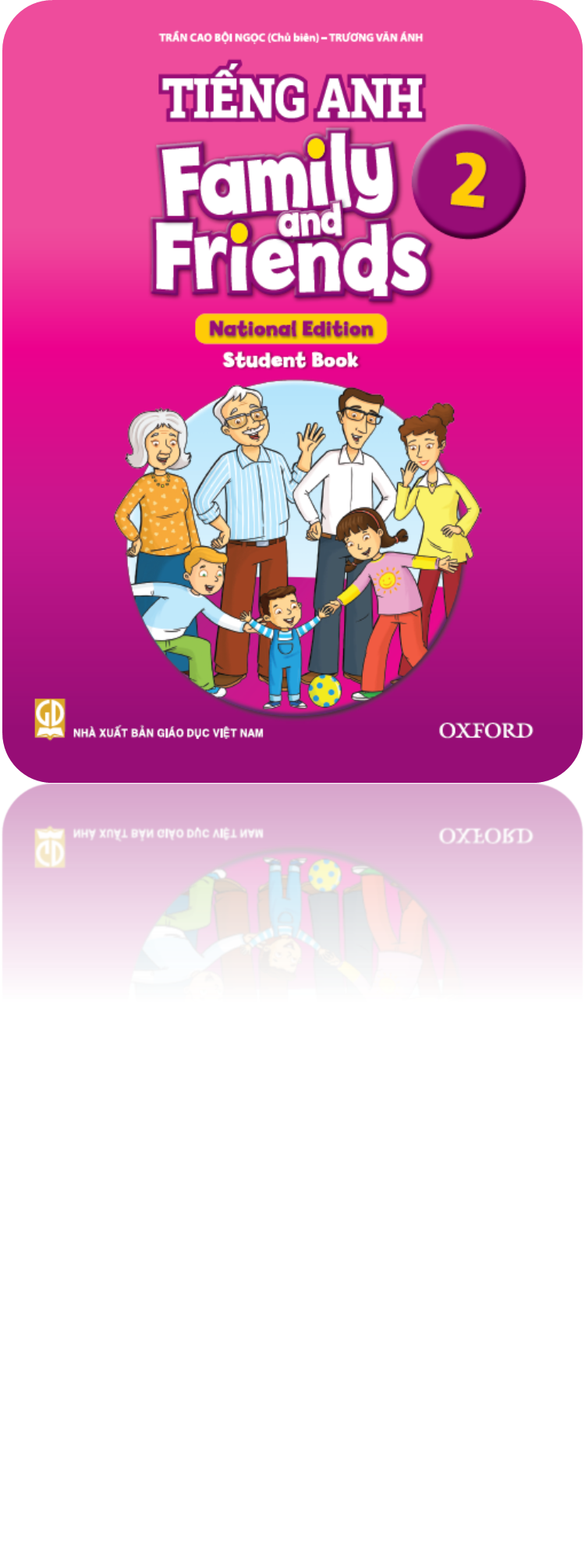 Unit 5
Where’s the ball?
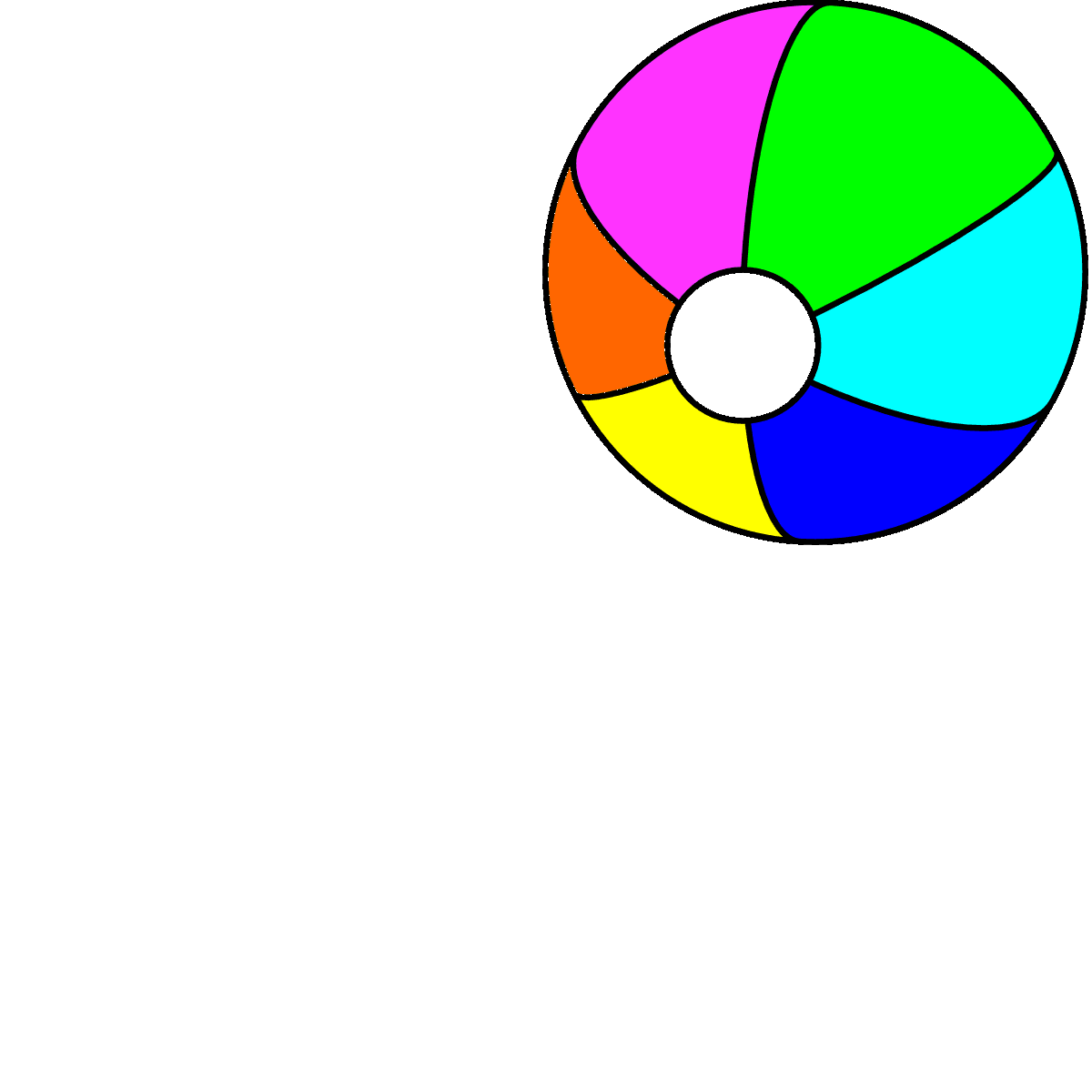 Lesson 1
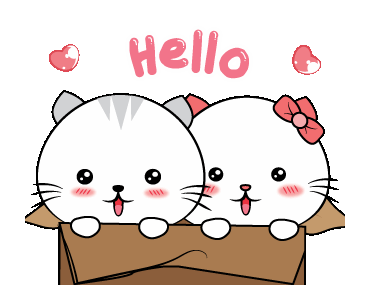 What can you see at the park?
Listen and point
Listen and repeat
Work in pairs
Listen and point
Listen and chant
Point and say!
Let’s stick!
Frisbee
It’s play time!
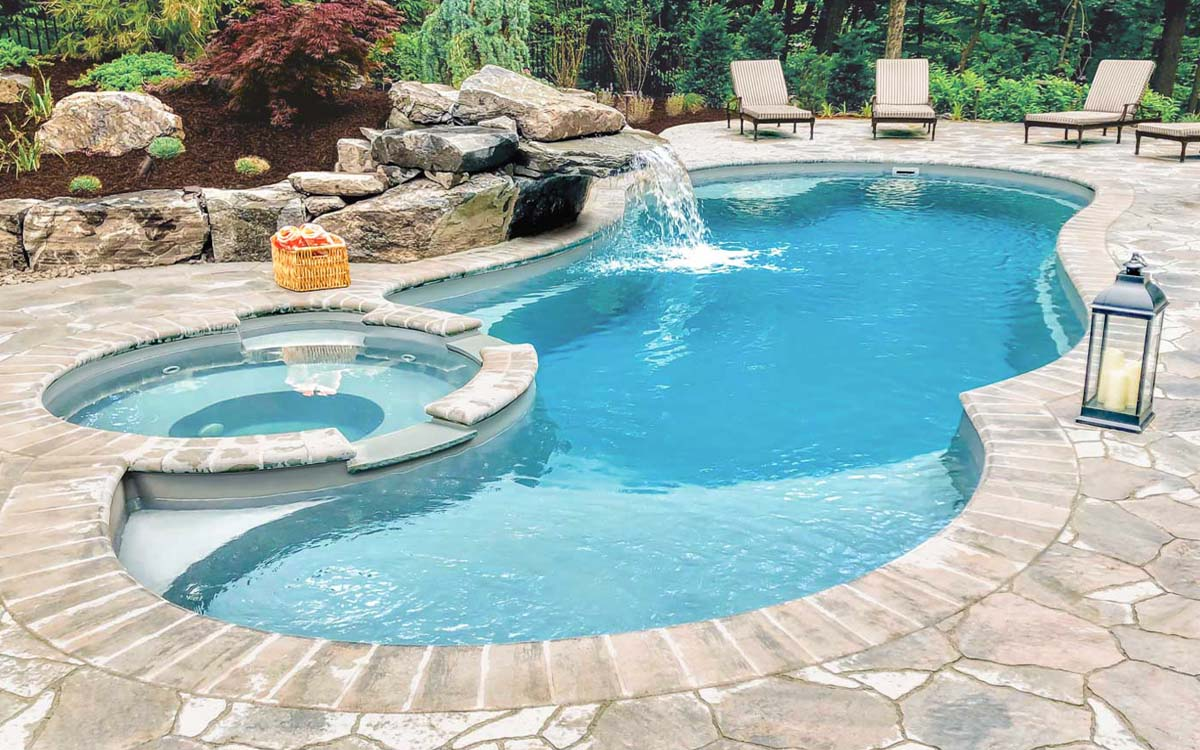 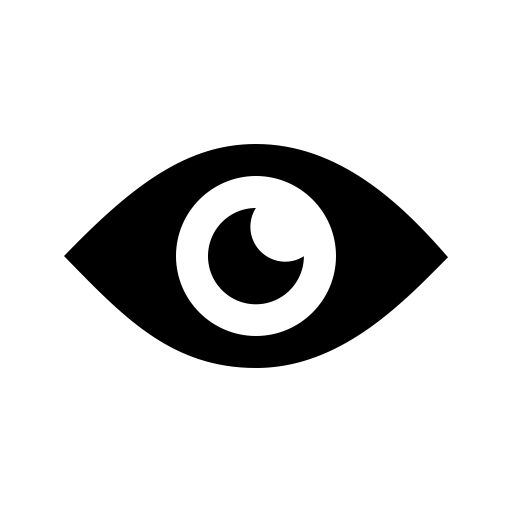 POOL
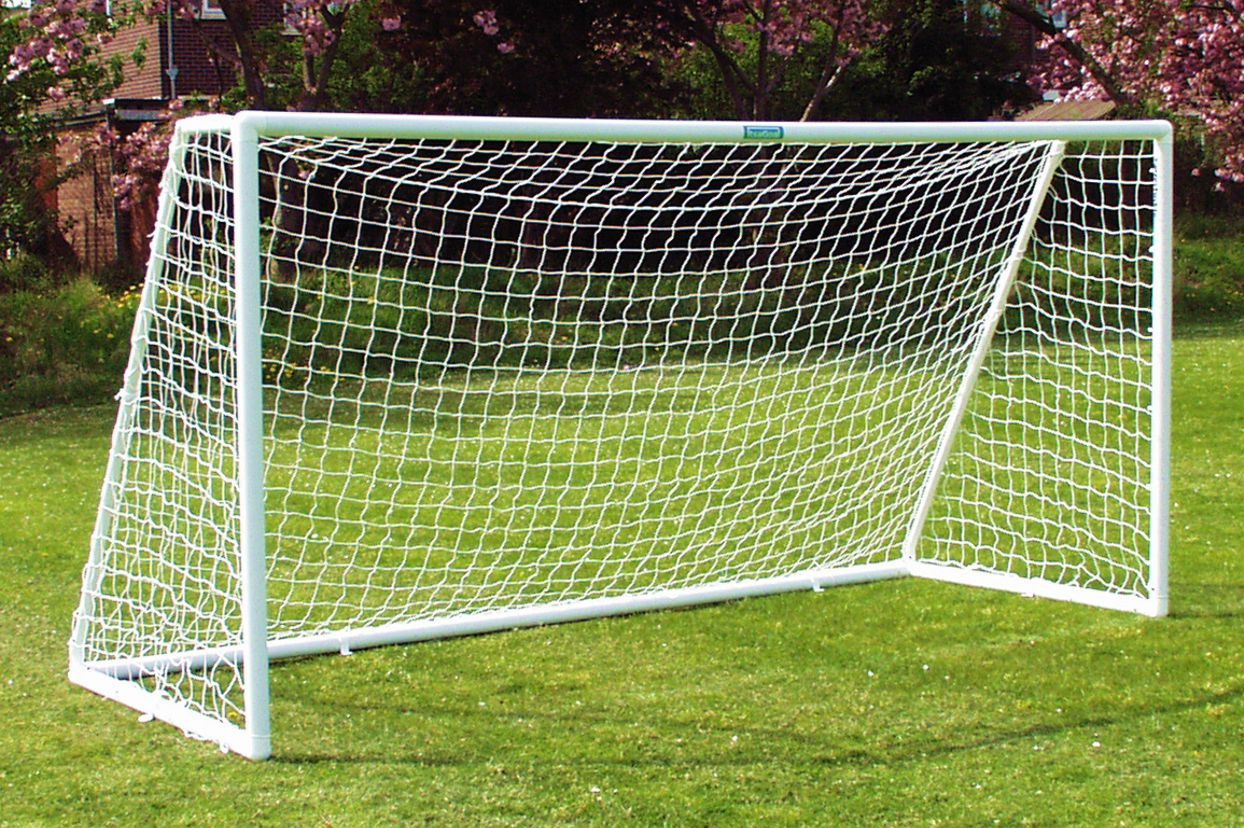 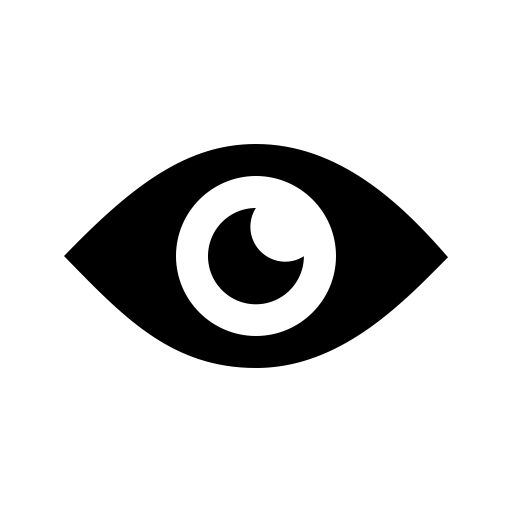 GOAL
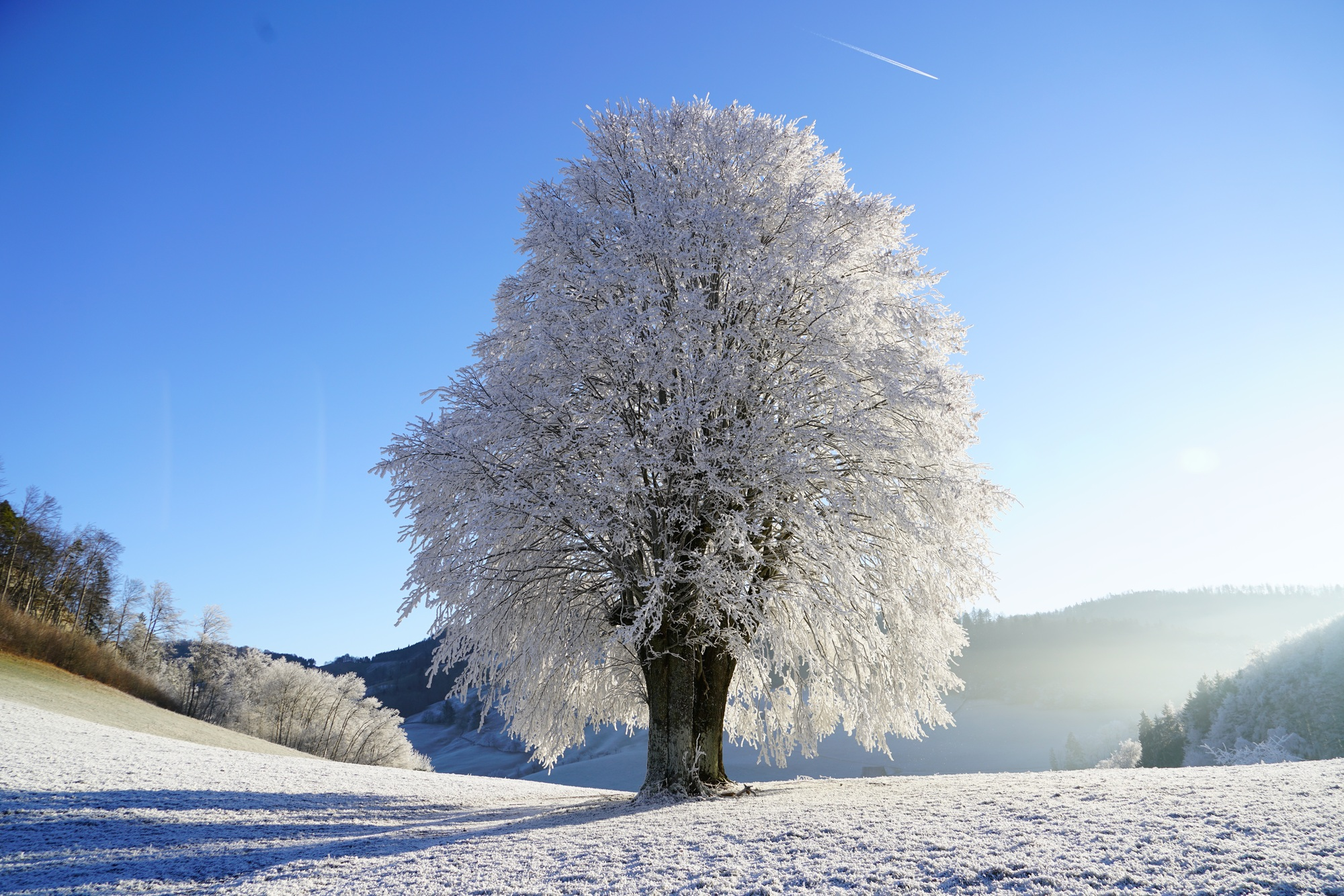 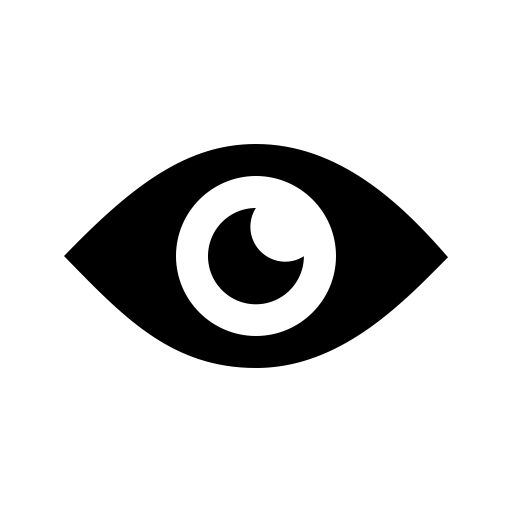 TREE
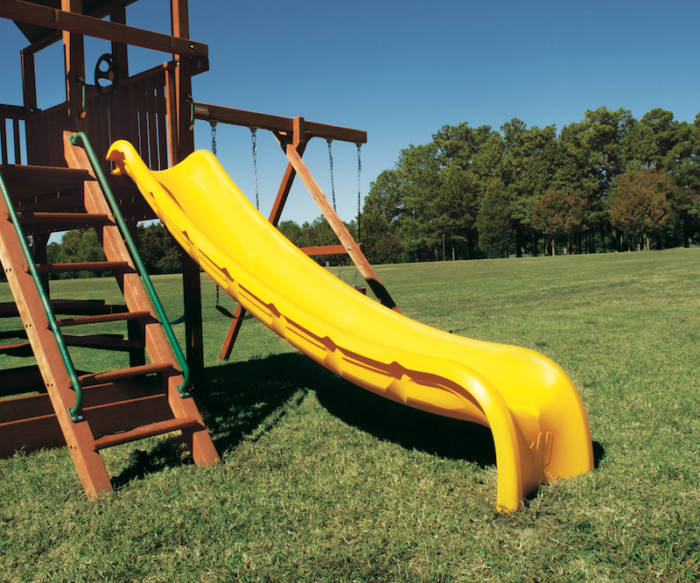 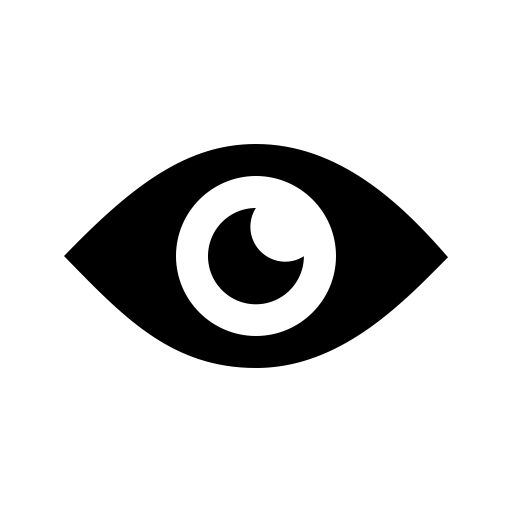 SLIDE
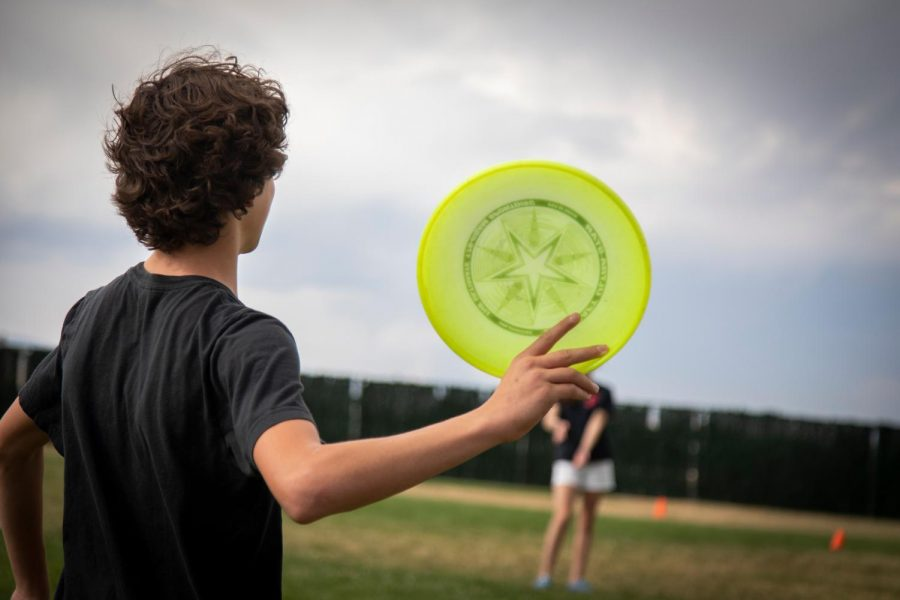 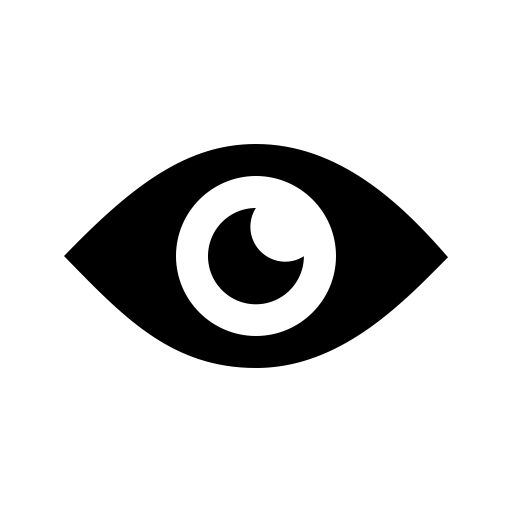 FRISBEE
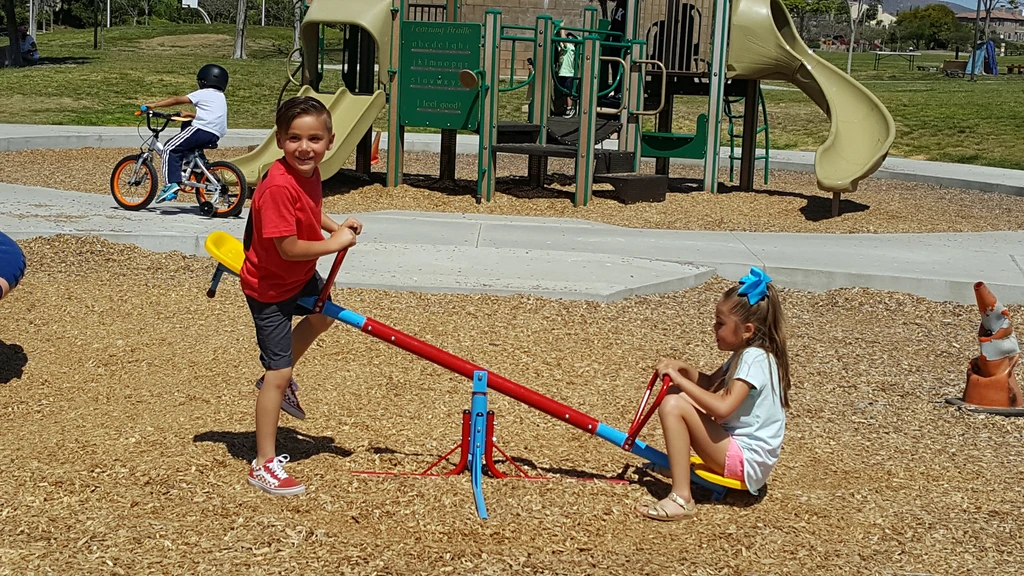 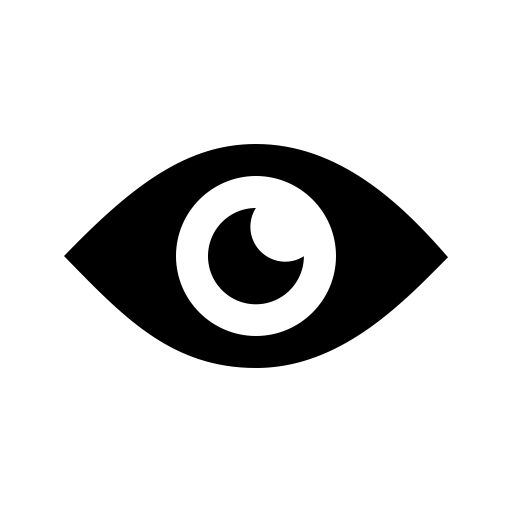 SEESAW
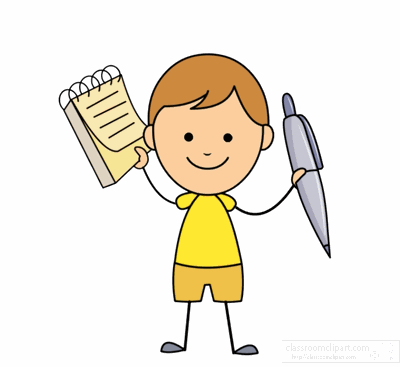 Workbook time!!!
Draw and write
Your favorite thing at the park
This is a……………